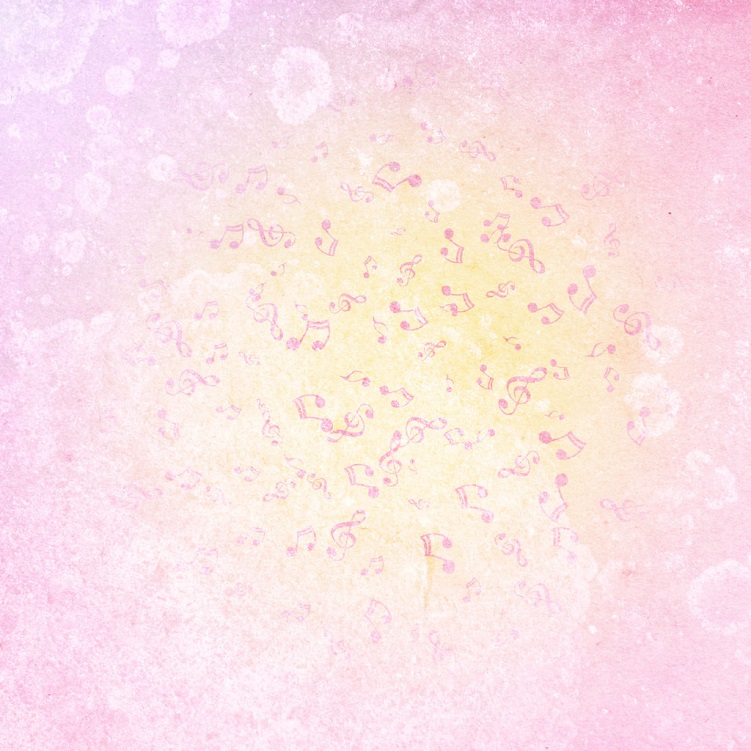 Мастер-класс
«Детские музыкальные инструменты своими руками»
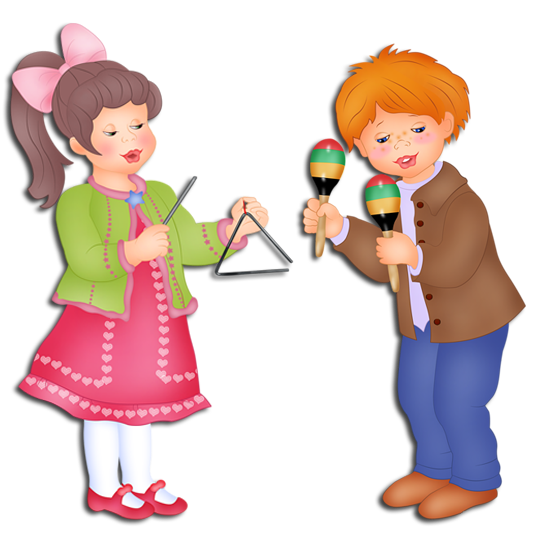 Подготовила:
Музыкальный руководитель МБДОУ 
д/с «Красная шапочка» 
пгт. Февральск
Мащенко Елена Викторовна
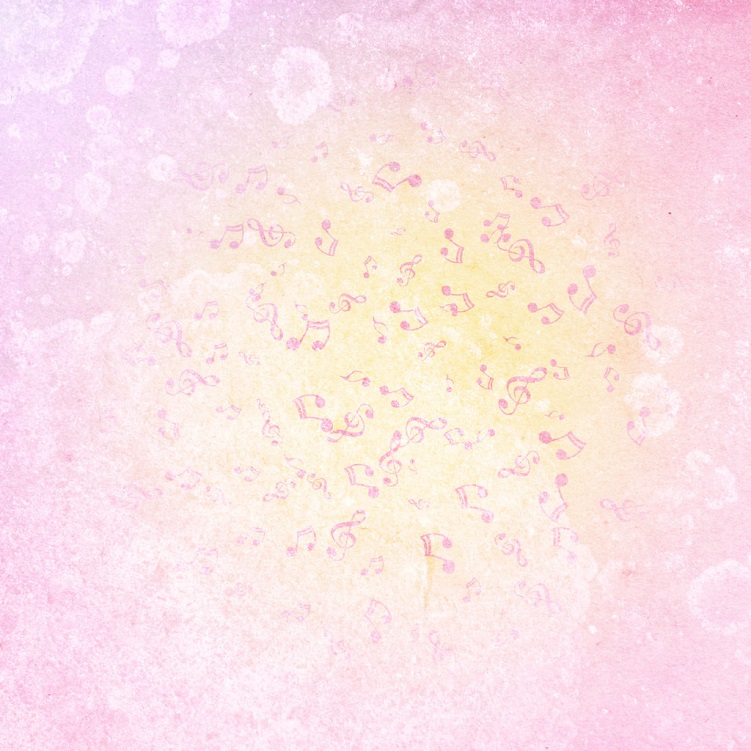 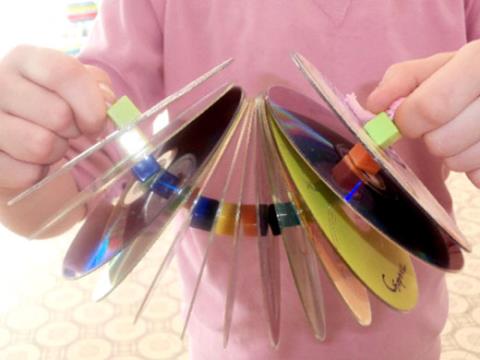 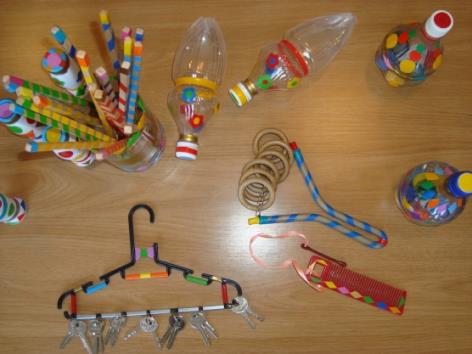 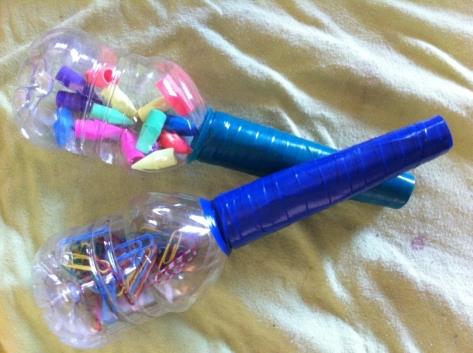 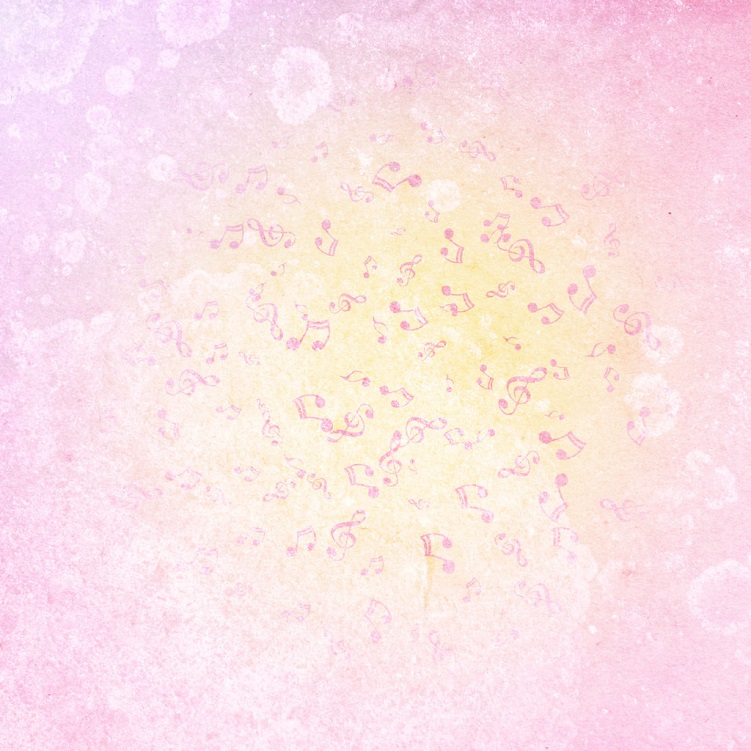 Флейта Пана
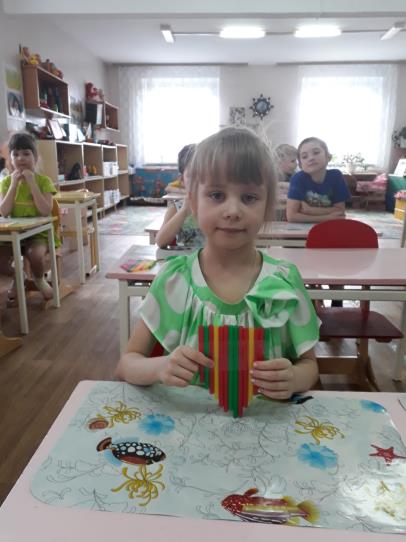 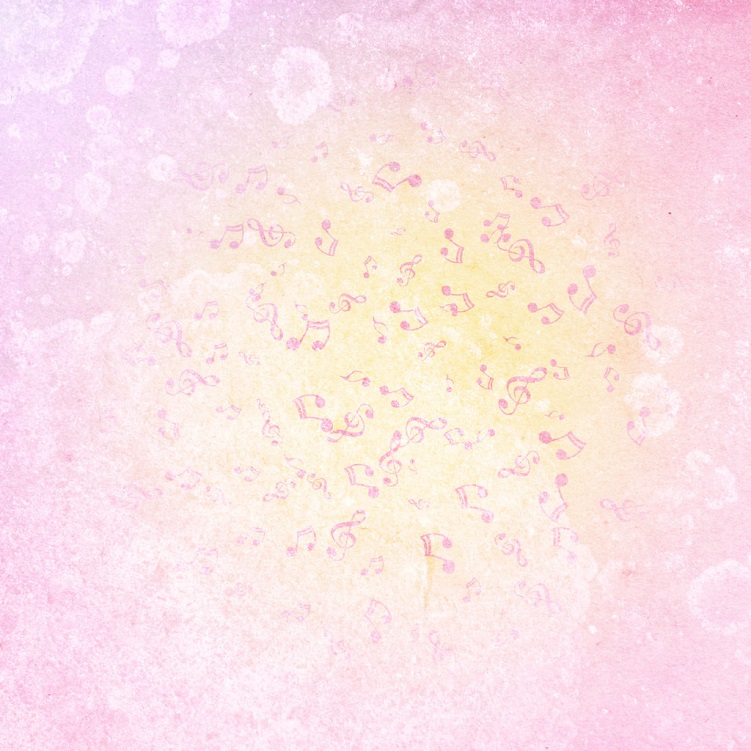 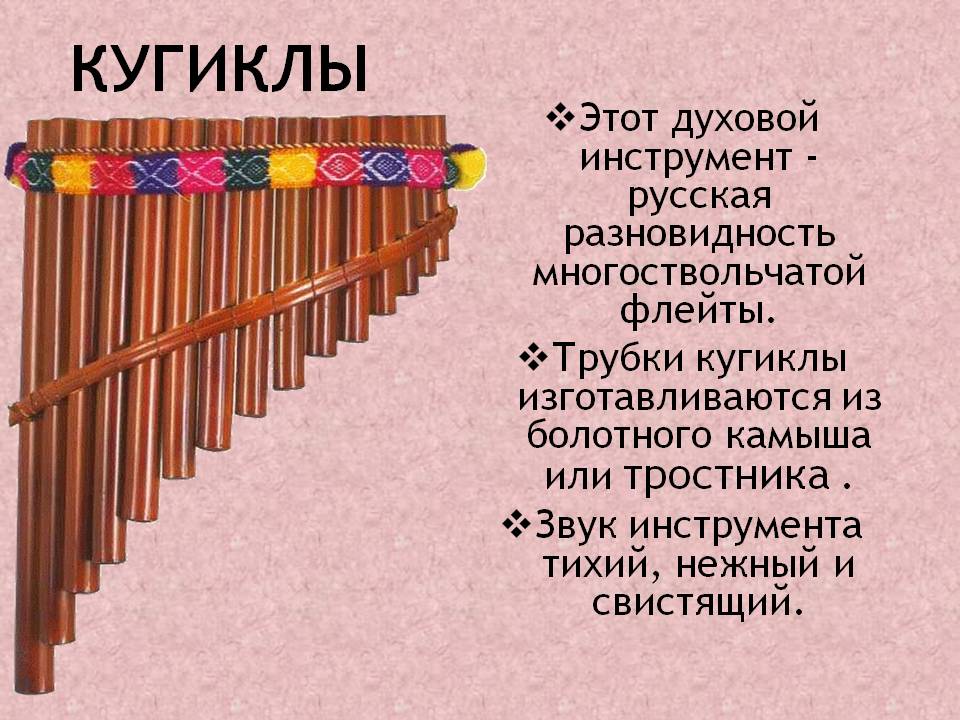 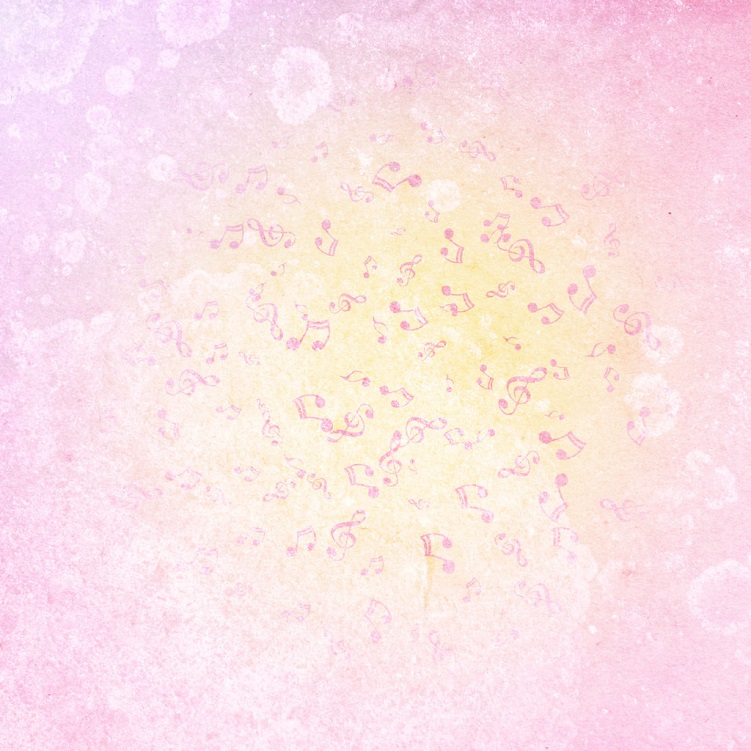 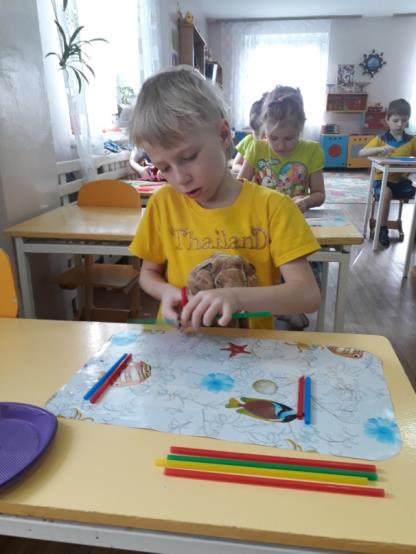 Сначала отрезаем соломинки по длине так, чтобы разница между ними составляла 1см.
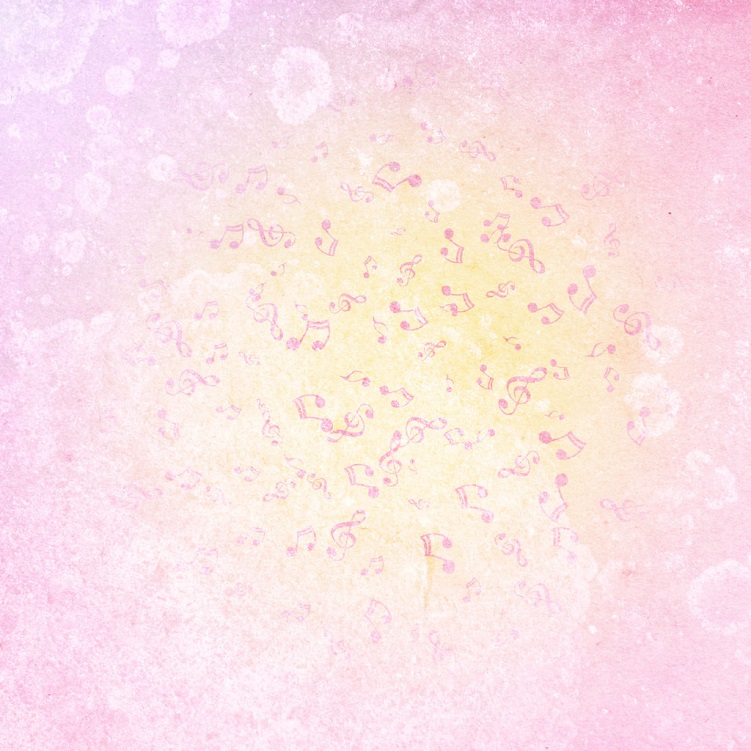 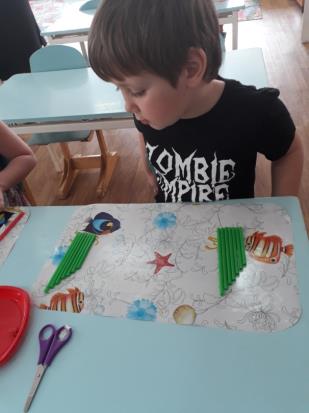 Выкладываем соломинки на полоске скотча в ряд по росту  так, чтобы верхние концы были на одной линии.
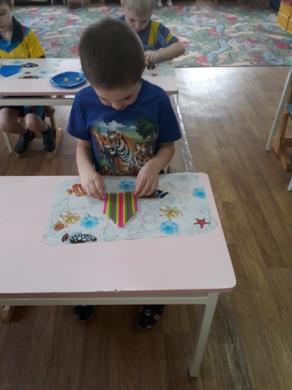 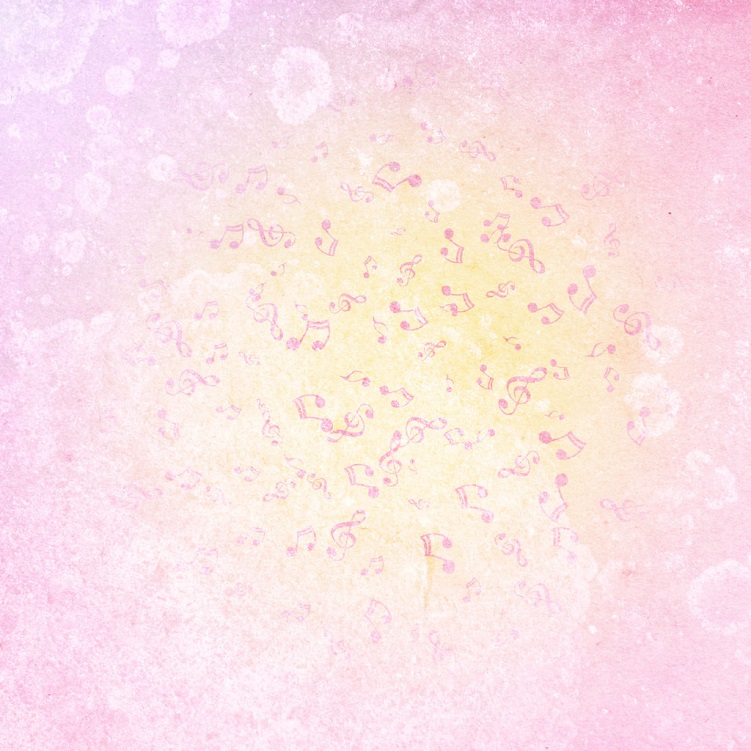 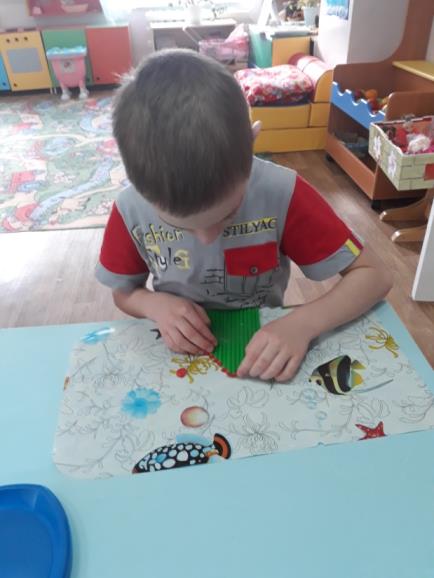 Обматываем весь ряд трубочек скотчем. Неровные концы соломинок заклеиваем пластилином.
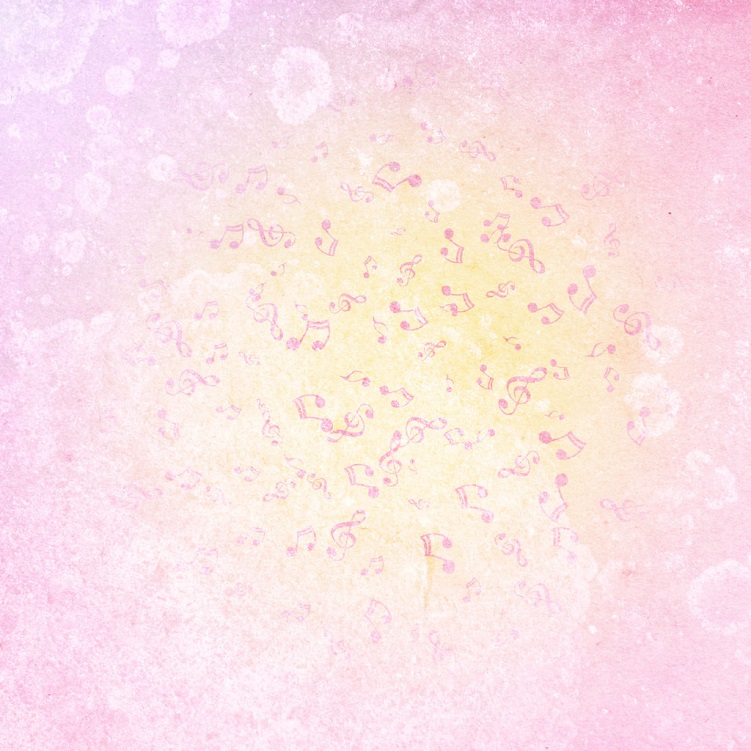 Наша музыкальная поделка для детей готова!
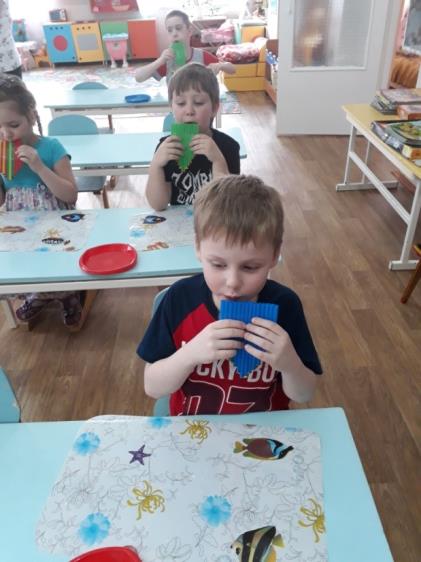 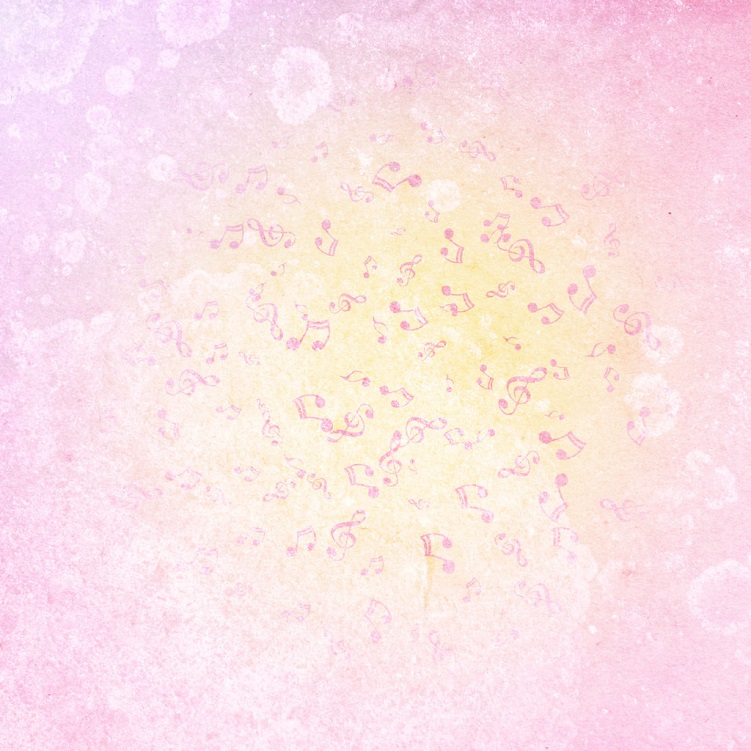 Эта музыкальная поделка позволит решить сразу несколько задач:
Конструирование
пространственное мышление 
мелкая моторика
эксперименты
Возьмите флейту двумя руками, поднесите к губам. Дуйте поверх трубочек (не в них!).